ĐÁP CA
Sau Chúa Nhật II 
Mùa vọng
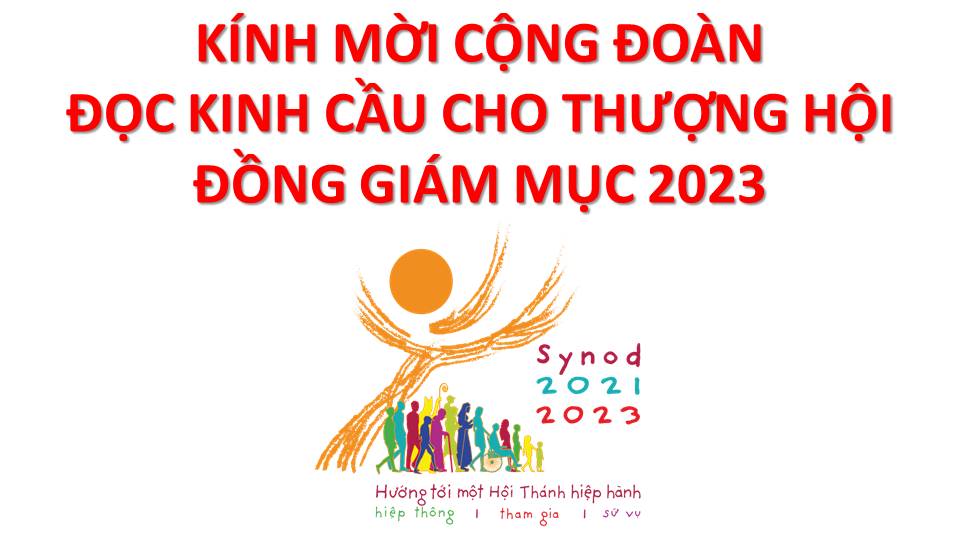 Lạy Chúa Thánh Thần là Ánh sáng Chân lý vẹn toàn,|Chúa ban những ân huệ thích hợp cho từng thời đại, | và dùng nhiều cách thế kỳ diệu để hướng dẫn Hội Thánh, |
này chúng con đang chung lời cầu nguyện cho cácGiám mục, | và những người tham dự Thượng Hội đồng Giám mục thế giới. |
Xin Chúa làm nên cuộc Hiện Xuống mới trong đời sống HộiThánh, | xin tuôn tràn trên các Mục tử | ơn khôn ngoan và thông hiểu, | gìn giữ các ngài luôn hiệp thông với nhau trong Chúa, |
để các ngài cùng nhau tìm hiểu những điều đẹp ýChúa, | và hướng dẫn đoàn Dân Chúa | thực thi những điều Chúa truyền dạy. |
Các giáo phận Việt Nam chúng con, |luôn muốn cùng chung nhịp bước với Hội Thánh hoàn vũ, | xin cho chúng con biết đồng cảm | với nỗi thao thức của các Mục tử trên toàn thế giới, | ngày càng ý thức hơn về tình hiệp thông, |
thái độ tham gia và lòng nhiệt thành trong sứ vụ của HộiThánh, | Nhờ lời chuyển cầu của Đức Trinh Nữ Maria, | Nữ Vương các Tông đồ | và là Mẹ của Hội Thánh, |
Chúng con dâng lời khẩn cầu lên Chúa, | là đấng hoạt động mọi nơi mọi thời, | trong sự hiệp thông với Chúa Cha và Chúa Con, | luôn mãi mãi đến muôn đời. Amen.
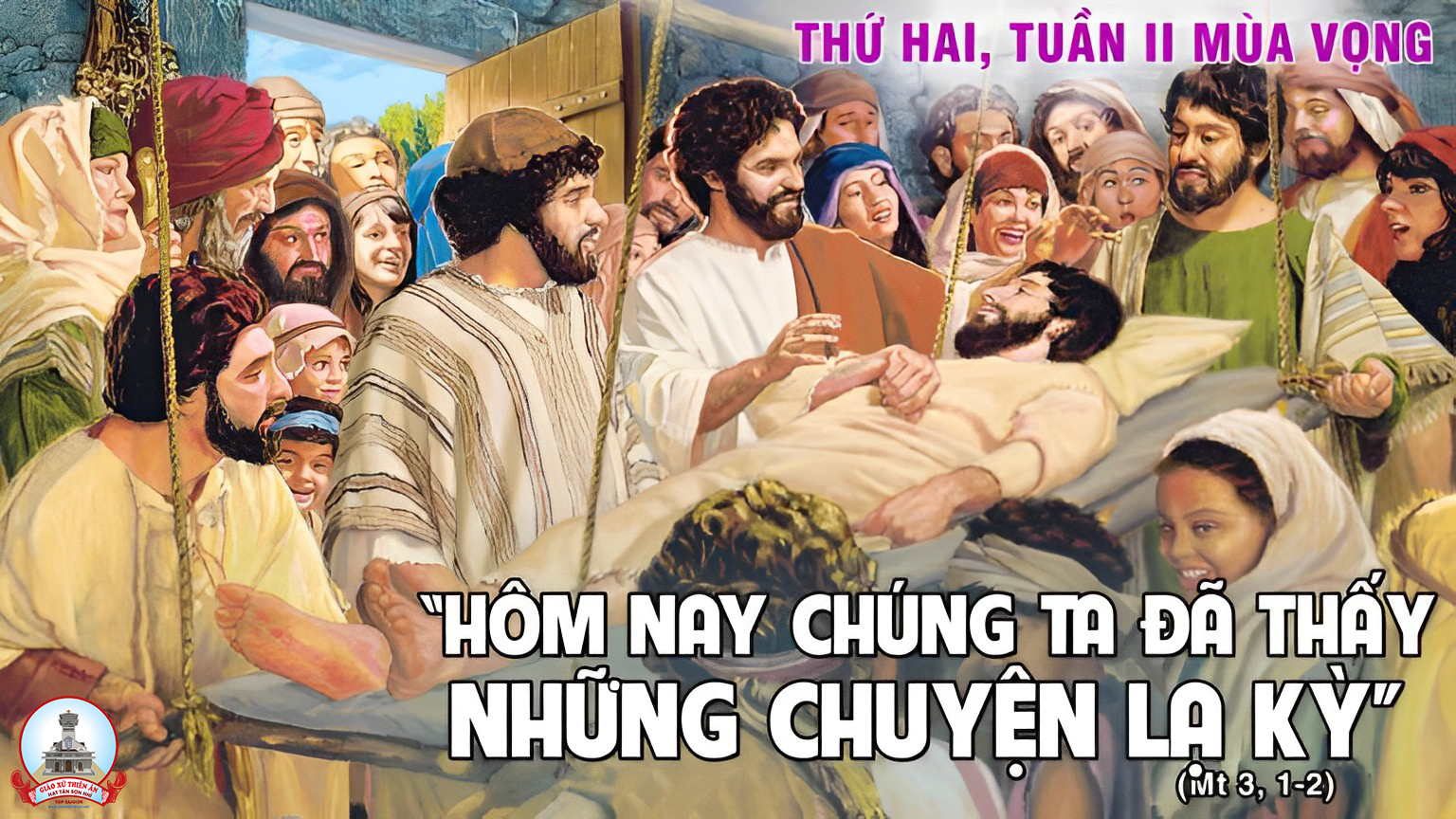 Đáp ca:
Thiên Chúa chúng ta đến cứu chúng ta.
Alleluia-alleluia:
Kìa Đức Vua là Chúa Tể hoàn cầu ngự đến; chính Người sẽ cất ách tù đày cho chúng ta.
Alleluia.
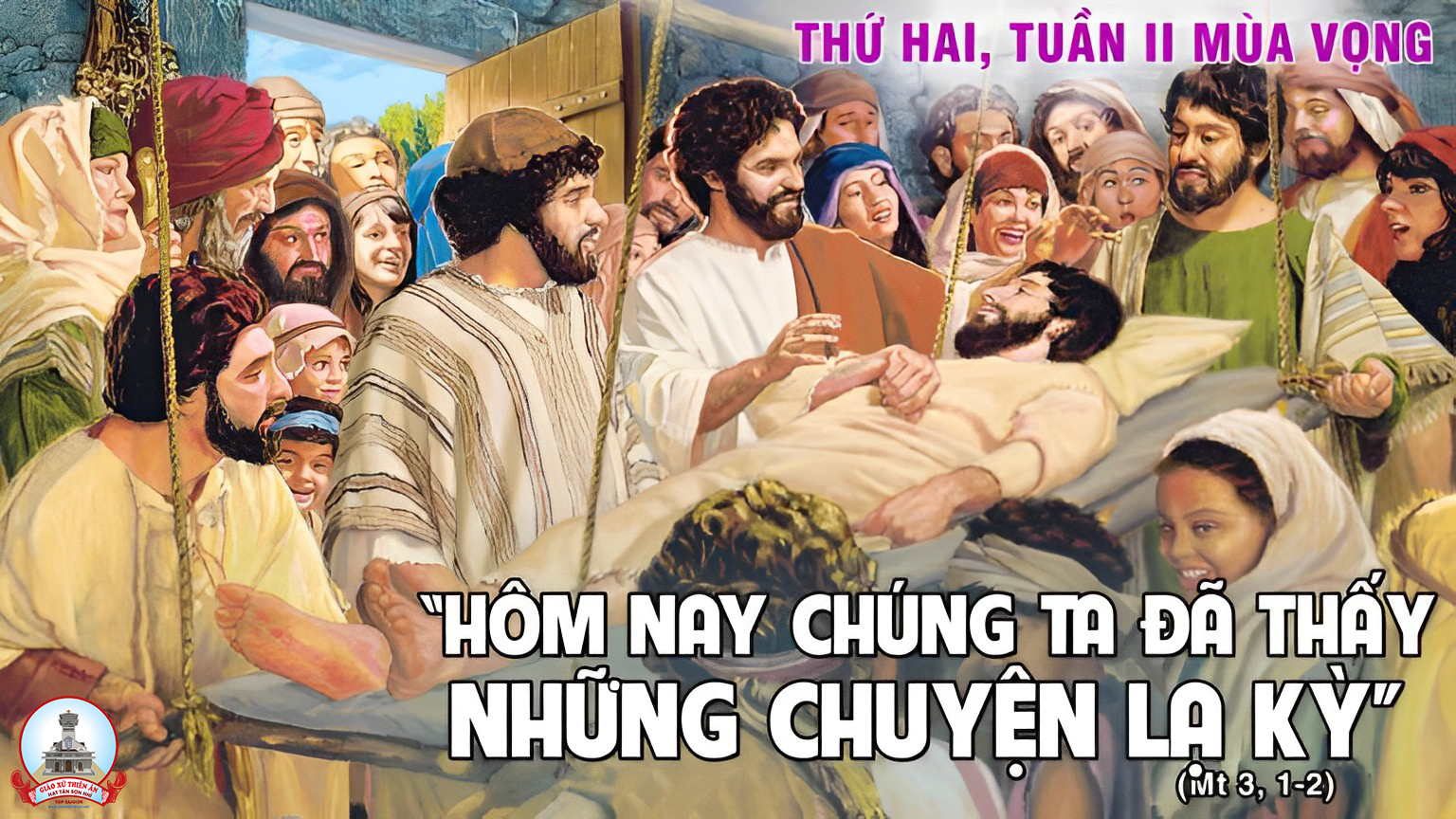 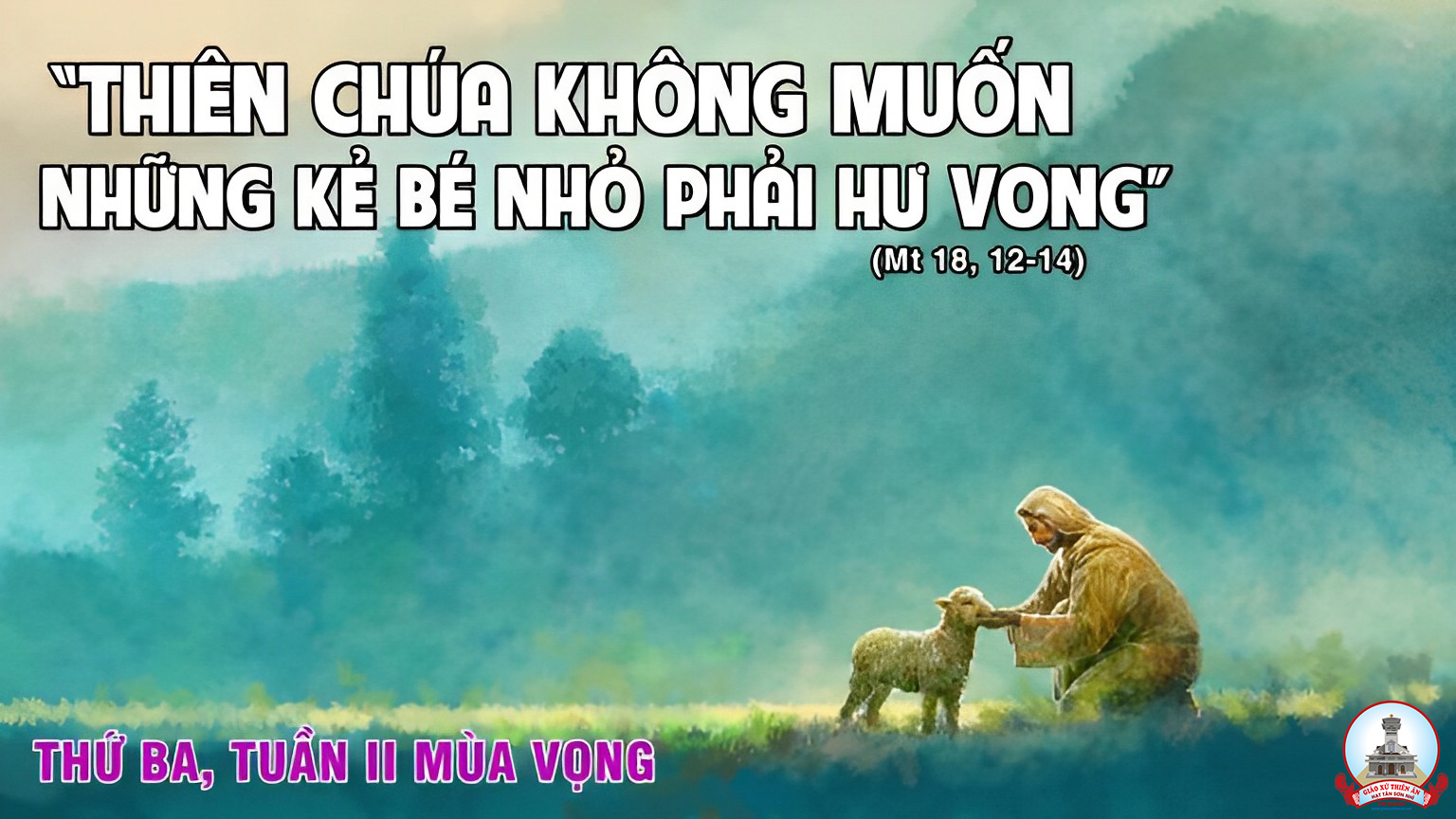 Đáp ca:
Kìa Thiên Chúa chúng ta quang lâm hùng dũng.
Alleluia-alleluia:
Ngày của Chúa gần kề ; kìa Người ngự đến cứu chúng ta.
Alleluia.
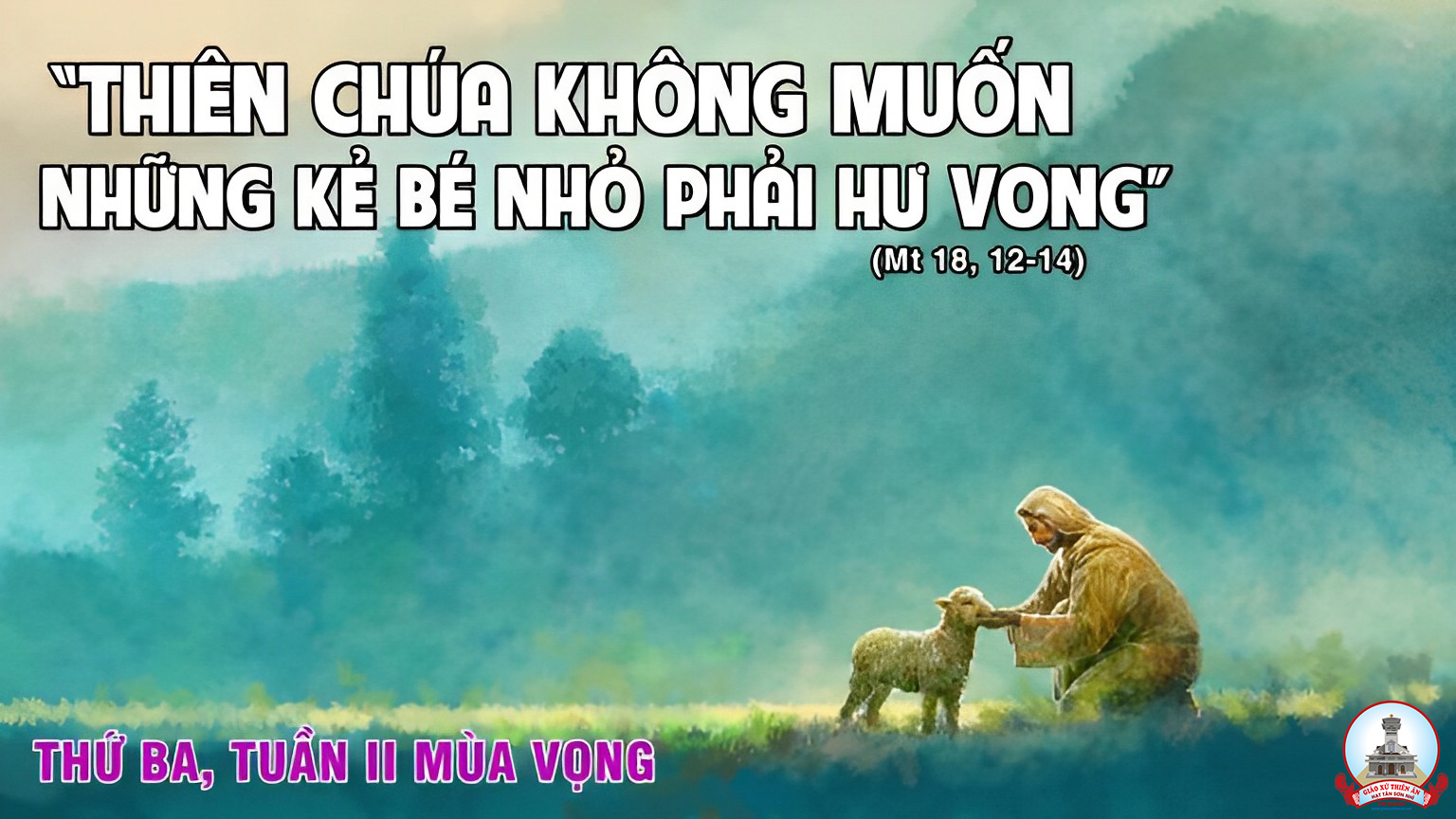 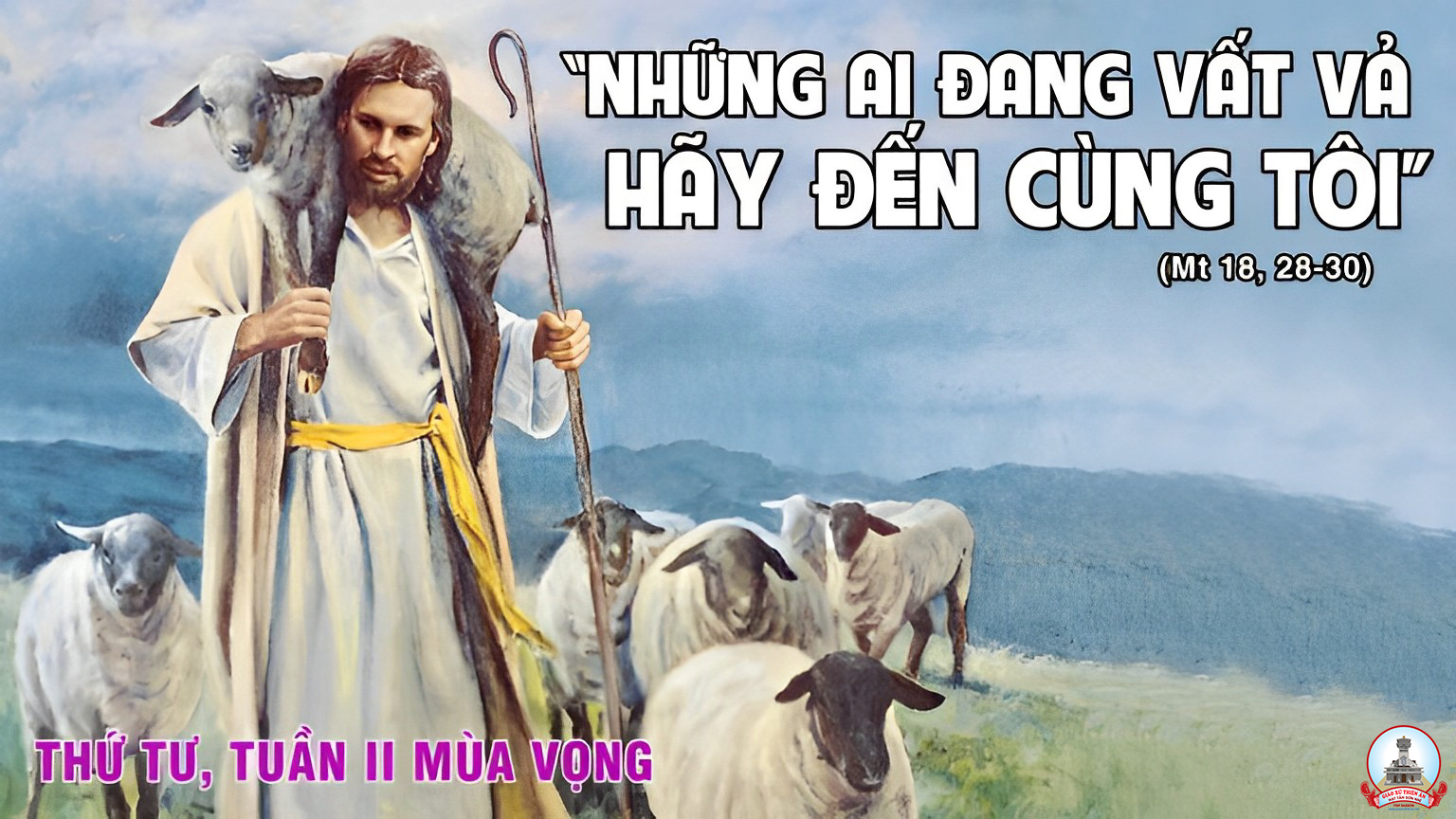 Đáp ca:
Chúc tụng Chúa đi, hồn tôi hỡi.
Alleluia-alleluia:
Kìa Chúa đến cứu độ dân Người ; phúc thay ai sẵn sàng nghênh đón Chúa.
Alleluia.
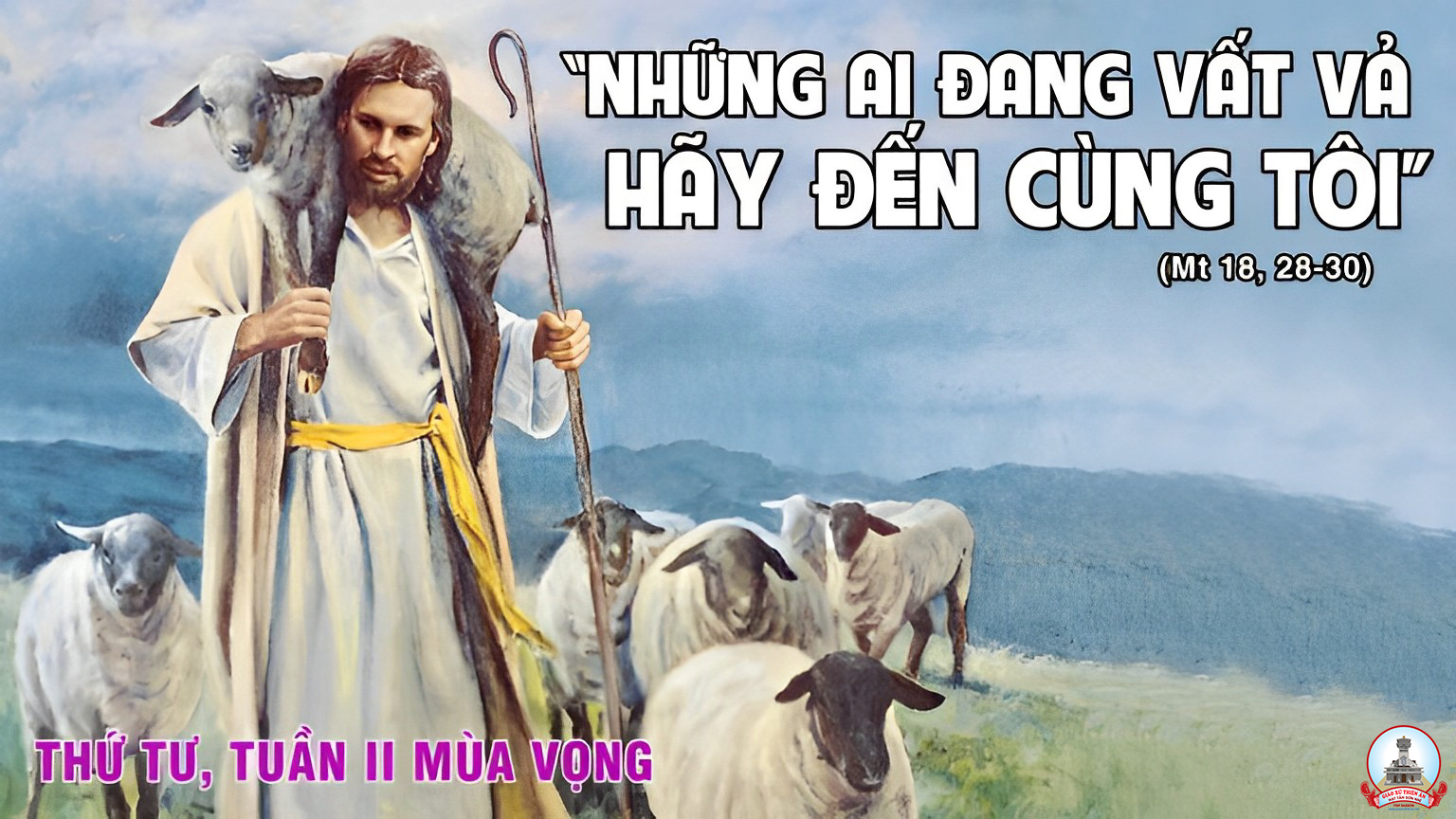 THỨ NĂM NGÀY 08-12ĐỨC MẸ VÔ NHIỄM NGUYÊN TỘILỄ TRỌNG
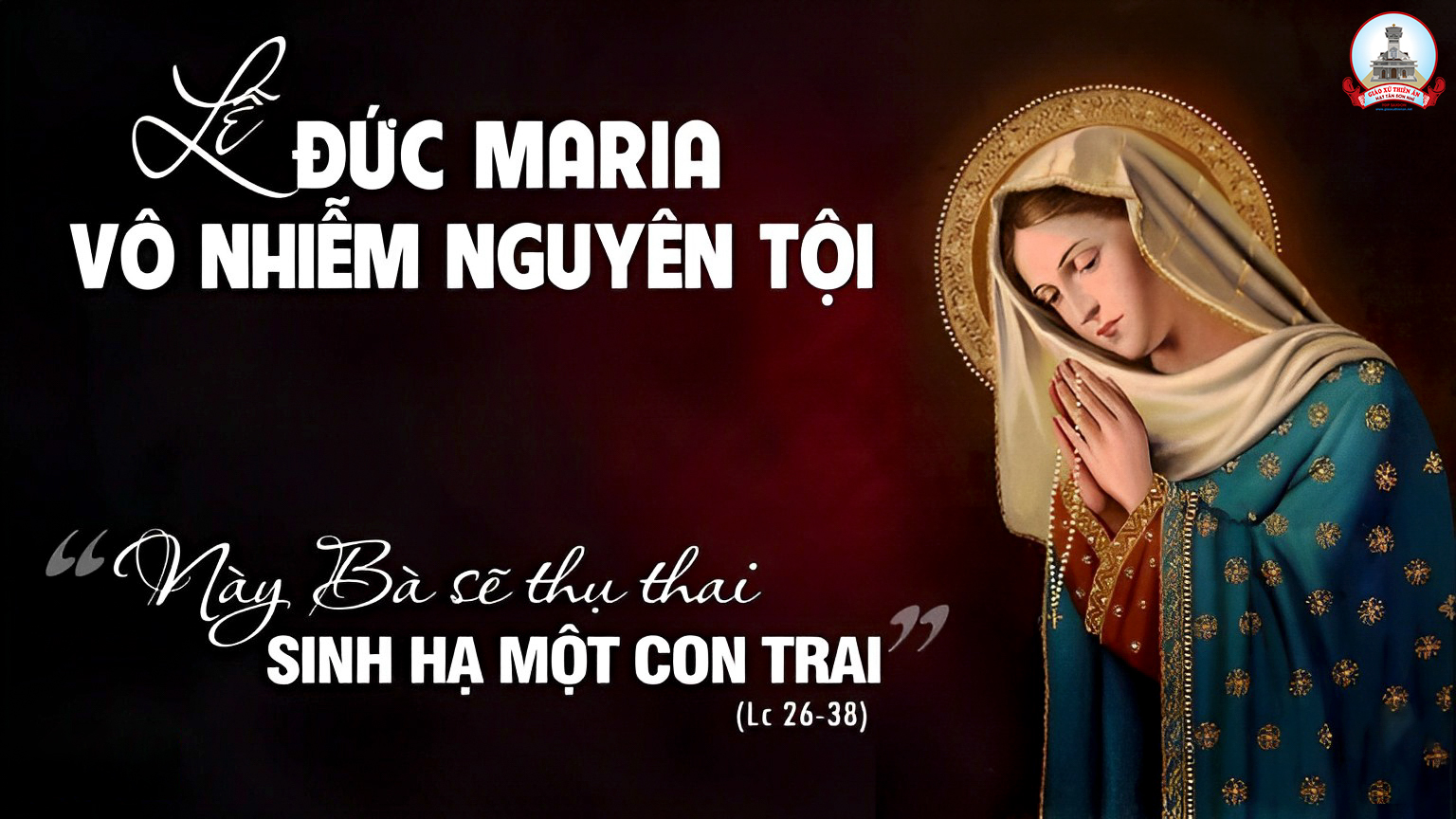 Đáp ca: Hát lên mừng Chúa một bài ca mới, vì Người đã thực hiện bao kỳ công.
Alleluia-alleluia: Kính chào Đức Maria, Mẹ đầy ân sủng, Thiên Chúa ở cùng Mẹ, Mẹ có phúc hơn mọi người nữ. Alleluia.
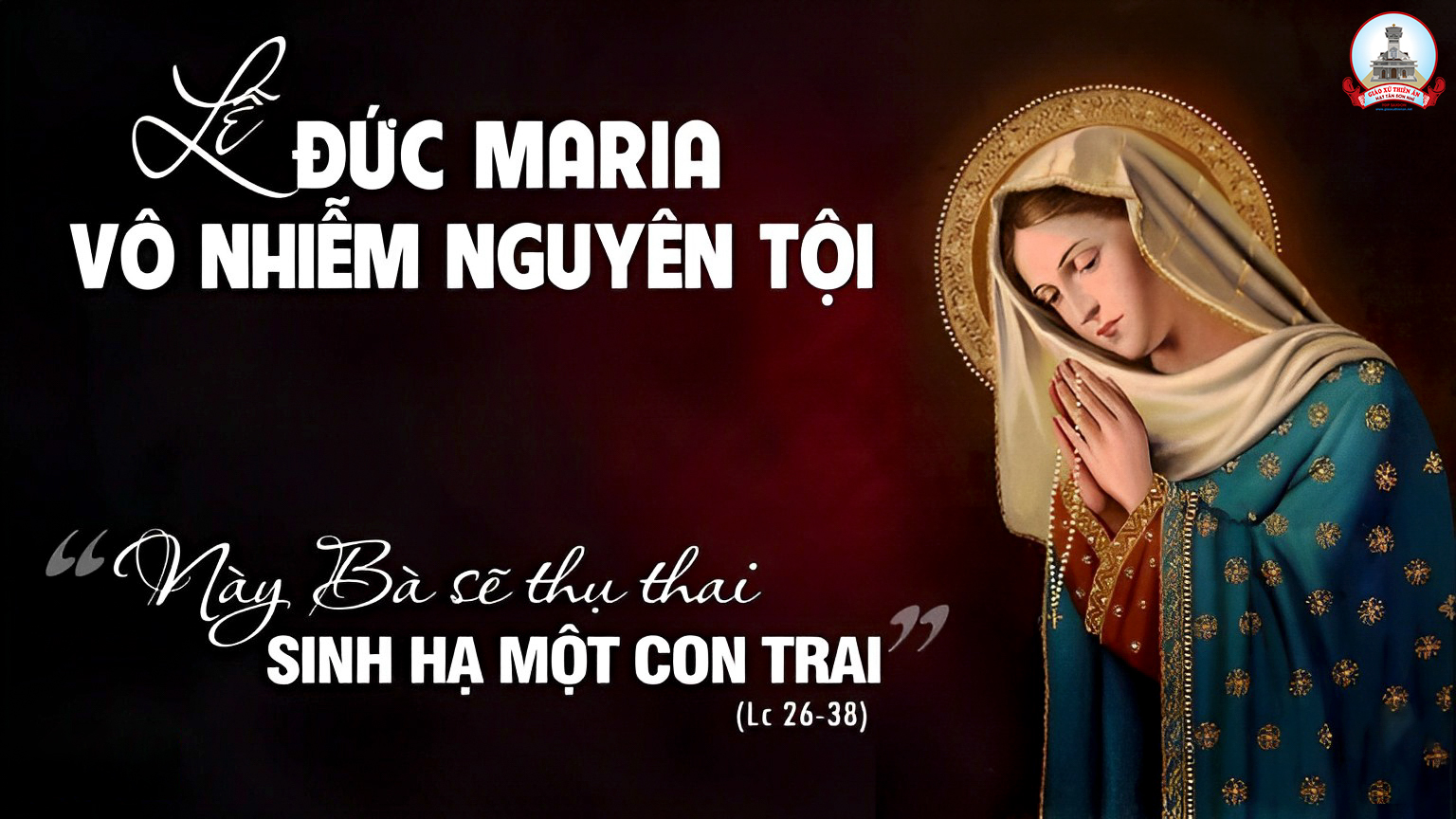 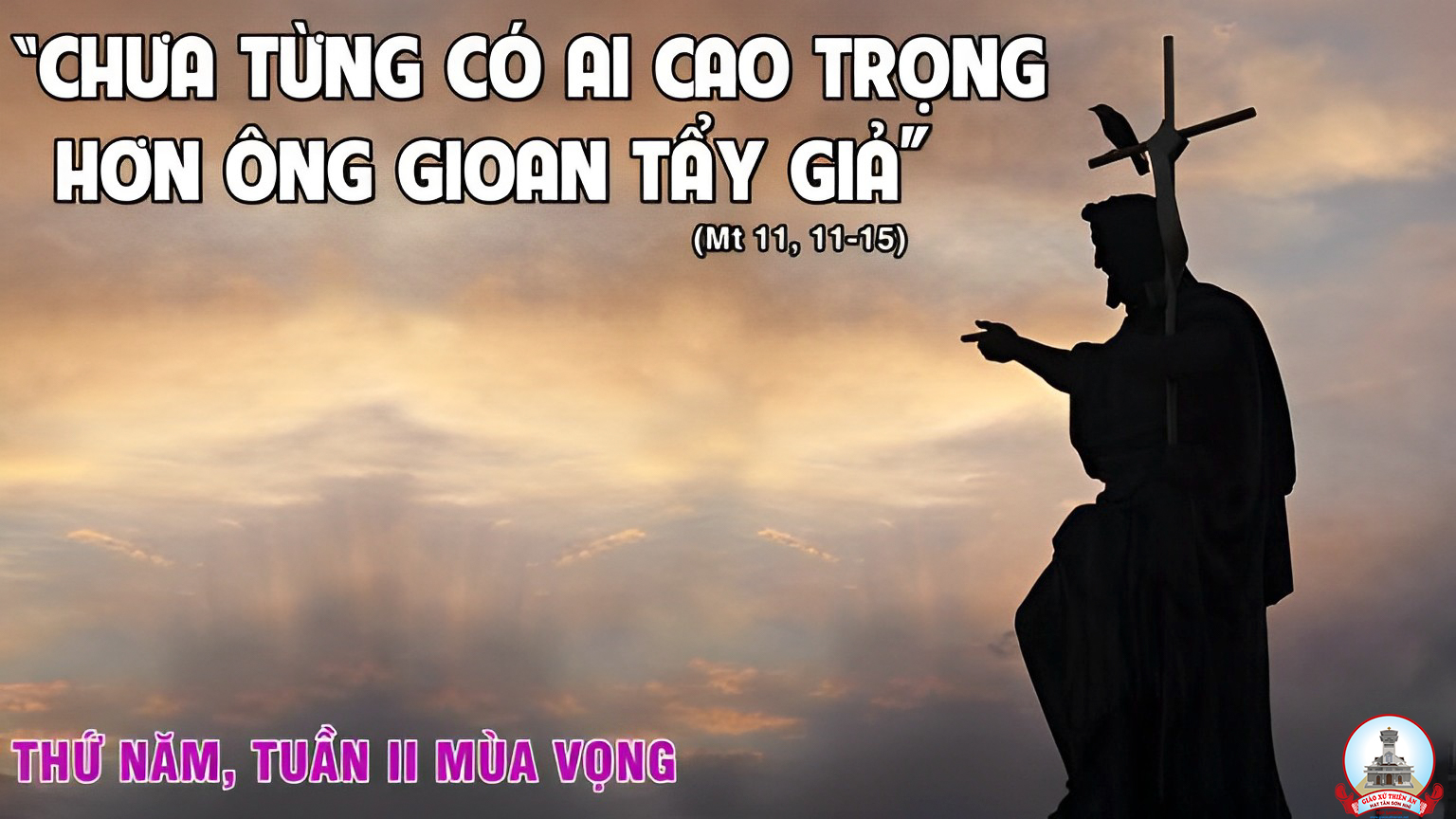 Đáp ca:
Chúa là Đấng từ bi nhân hậu, Người chậm giận và giàu tình thương.
Alleluia-alleluia:
Trời cao hỡi, nào hãy gieo sương mây hãy đổ mưa, mưa đức công chính đất mở ra đi, cho nẩy mầm Đấng cứu độ.
Alleluia.
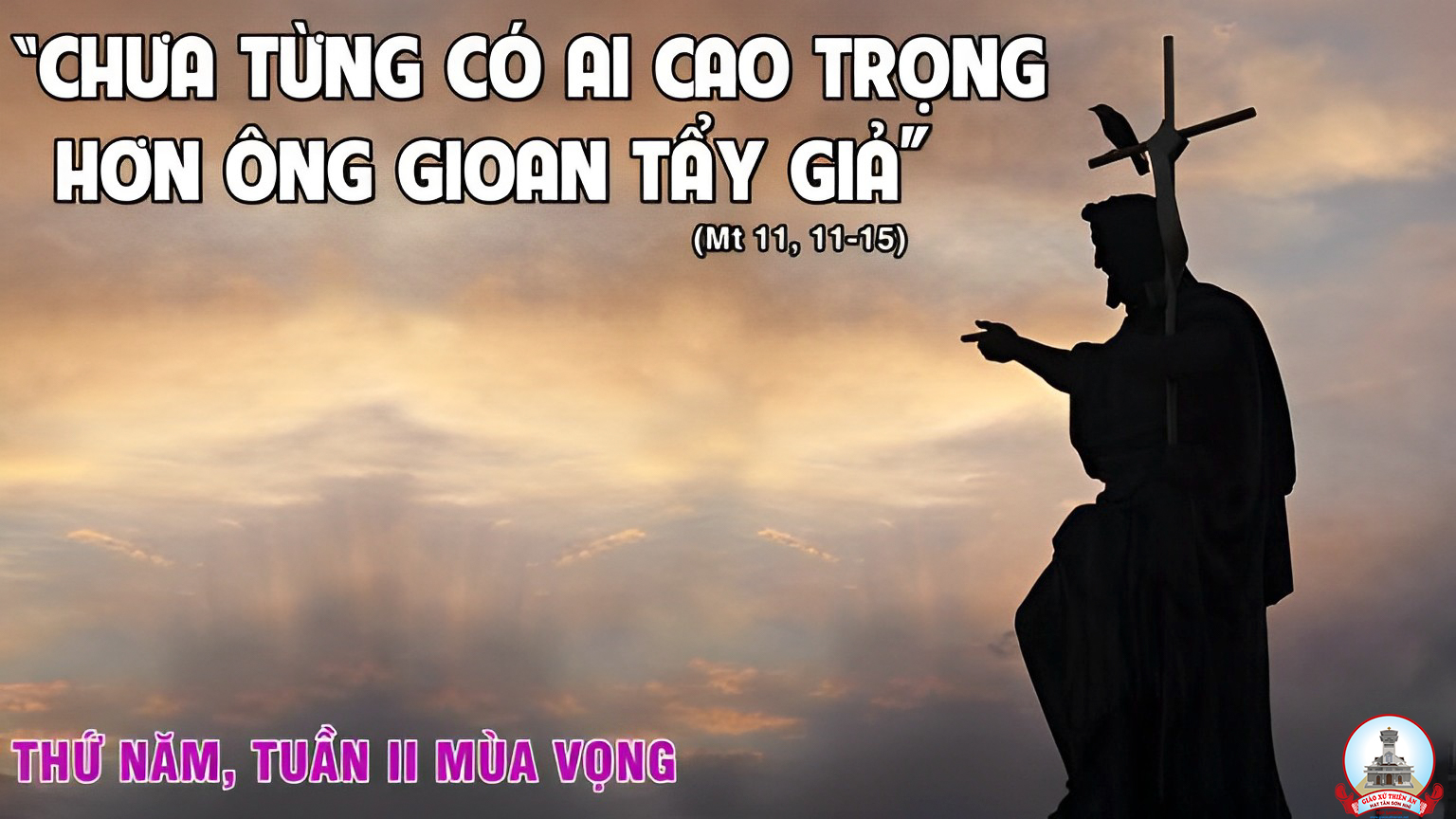 THỨ SÁU NGÀY 09-12KỶ NIỆM CUNG HIẾN THÁNH ĐƯỜNG SAIGONLỄ KÍNH
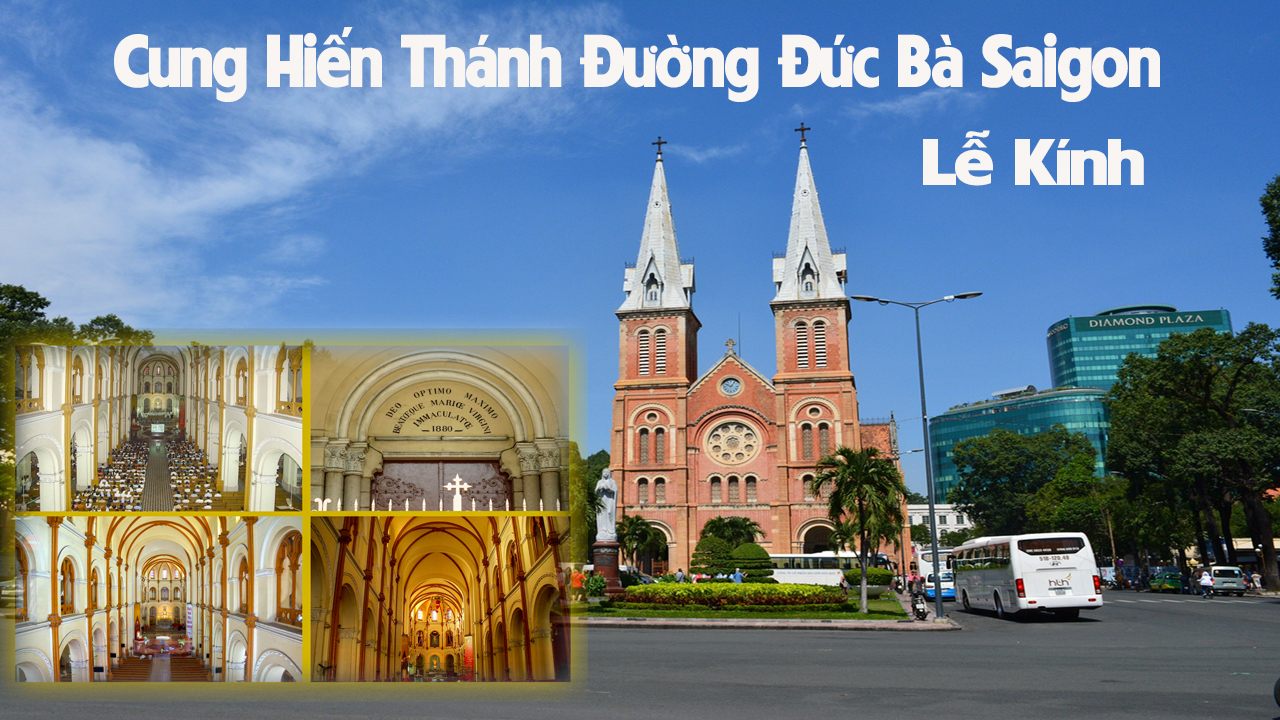 Đáp ca: Lạy Chúa Tể càn khôn, Cung điện Ngài xiếc bao khả ái.
Alleluia-alleluia: Chúa nói: trong nhà Thầy, hễ ai xin thì nhận được, ai tìm thì sẽ thấy, ai gõ cửa thì sẽ mở ra cho. Alleluia.
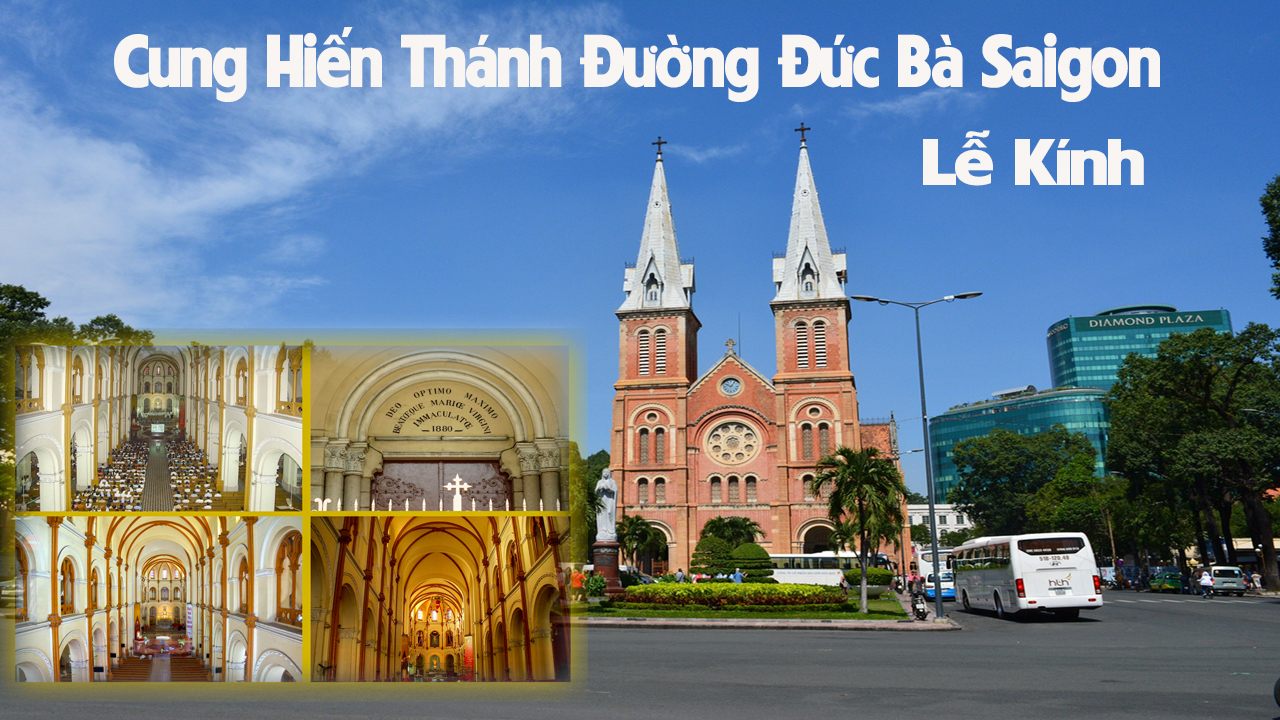 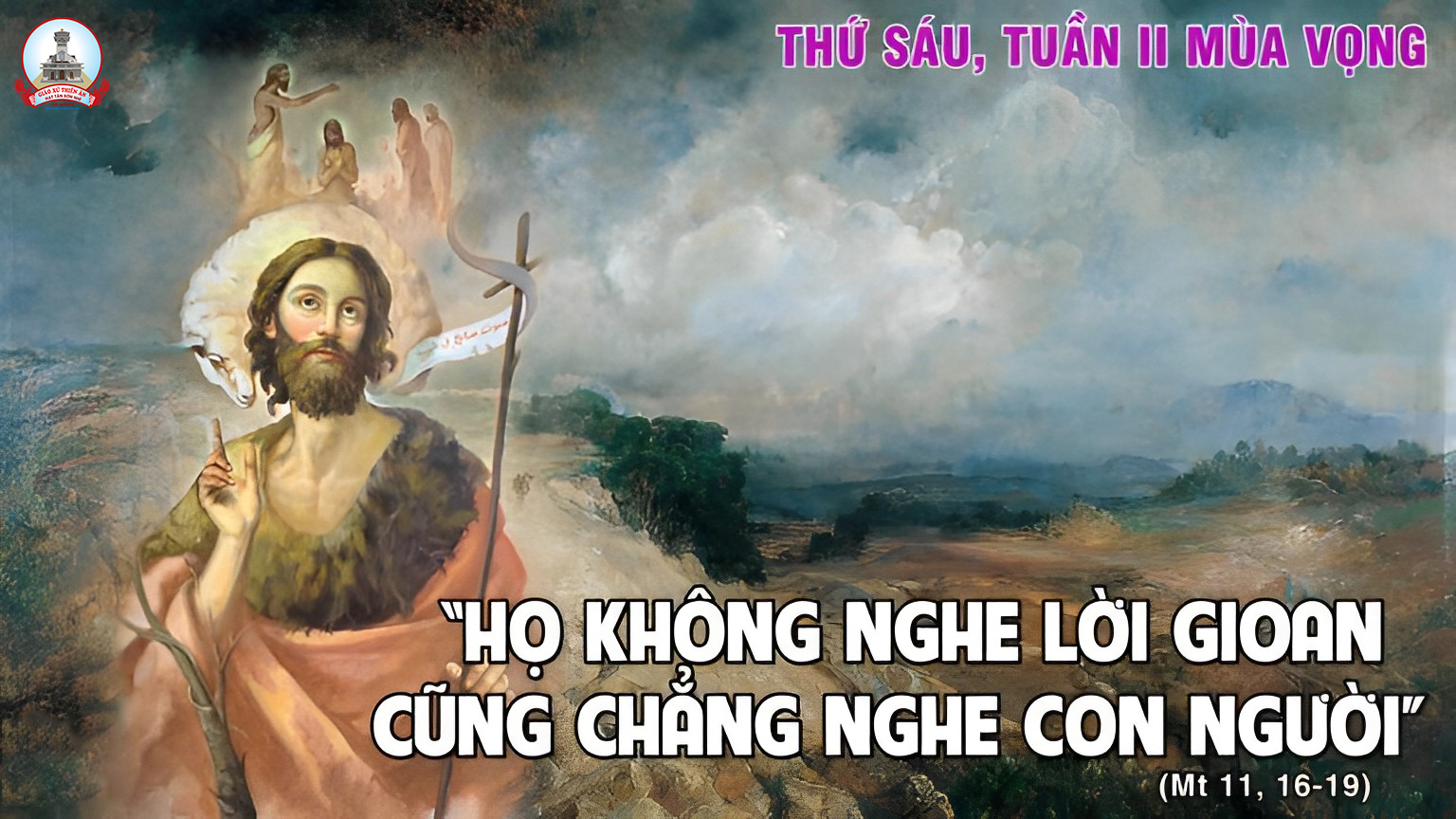 Đáp ca:
Lạy Chúa, ai theo Ngài
sẽ nhận được ánh sáng ban sự sống.
Alleluia-alleluia:
Chúa ngự đến, anh em hãy ra nghênh đón Người; chính Người là hoàng tử ban bình an.
Alleluia.
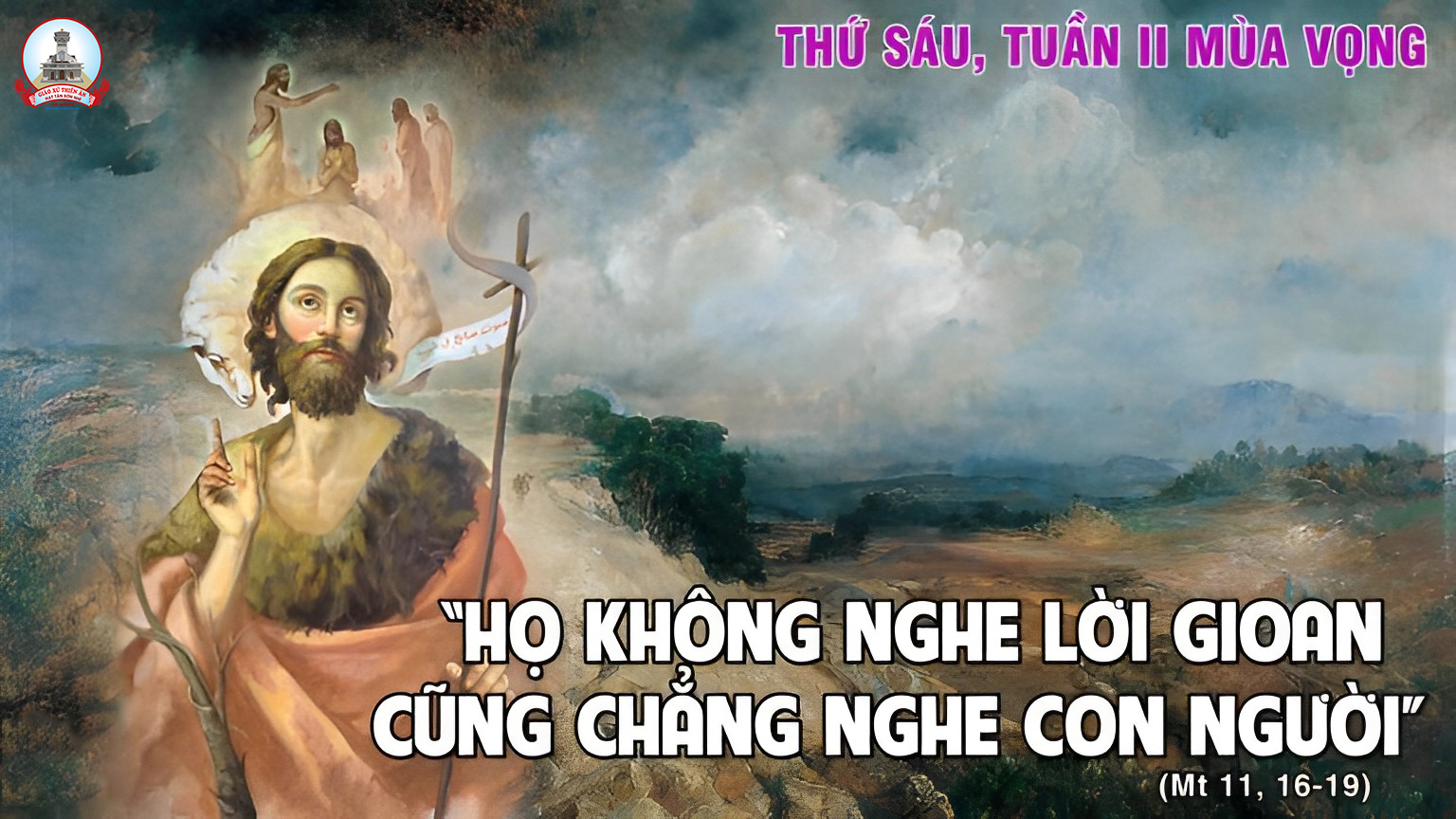 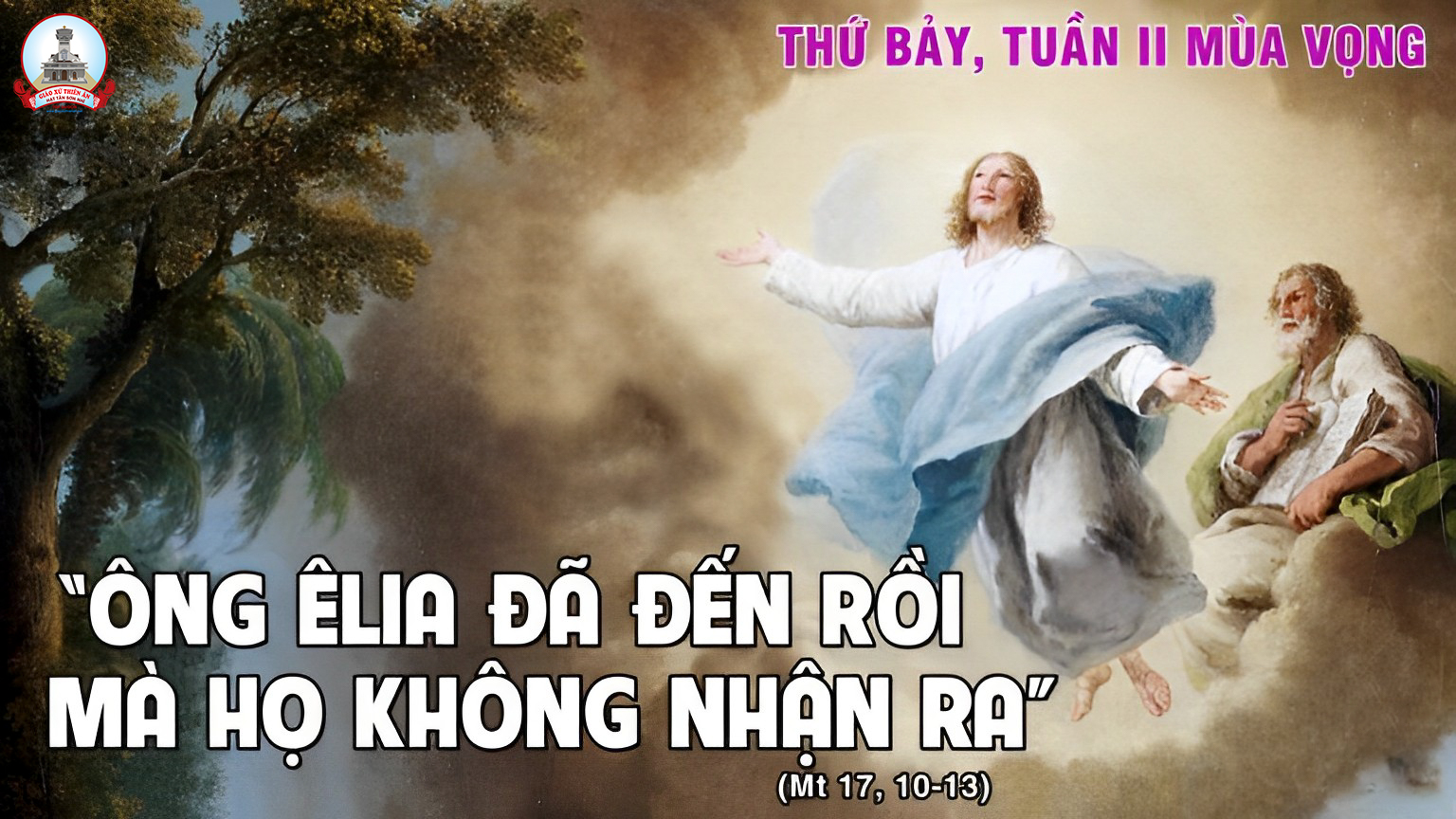 Đáp ca:
Lạy Thiên Chúa, xin phục hồi chúng con xin toả ánh tôn nhan rạng ngời, để chúng con được ơn cứu độ.
Alleluia-alleluia:
Hãy dọn sẵn con đường cho Đức Chúa, sửa lối cho thẳng để Người đi. Hết mọi người phàm sẽ thấy ơn cứu độ của Thiên Chúa.
Alleluia.
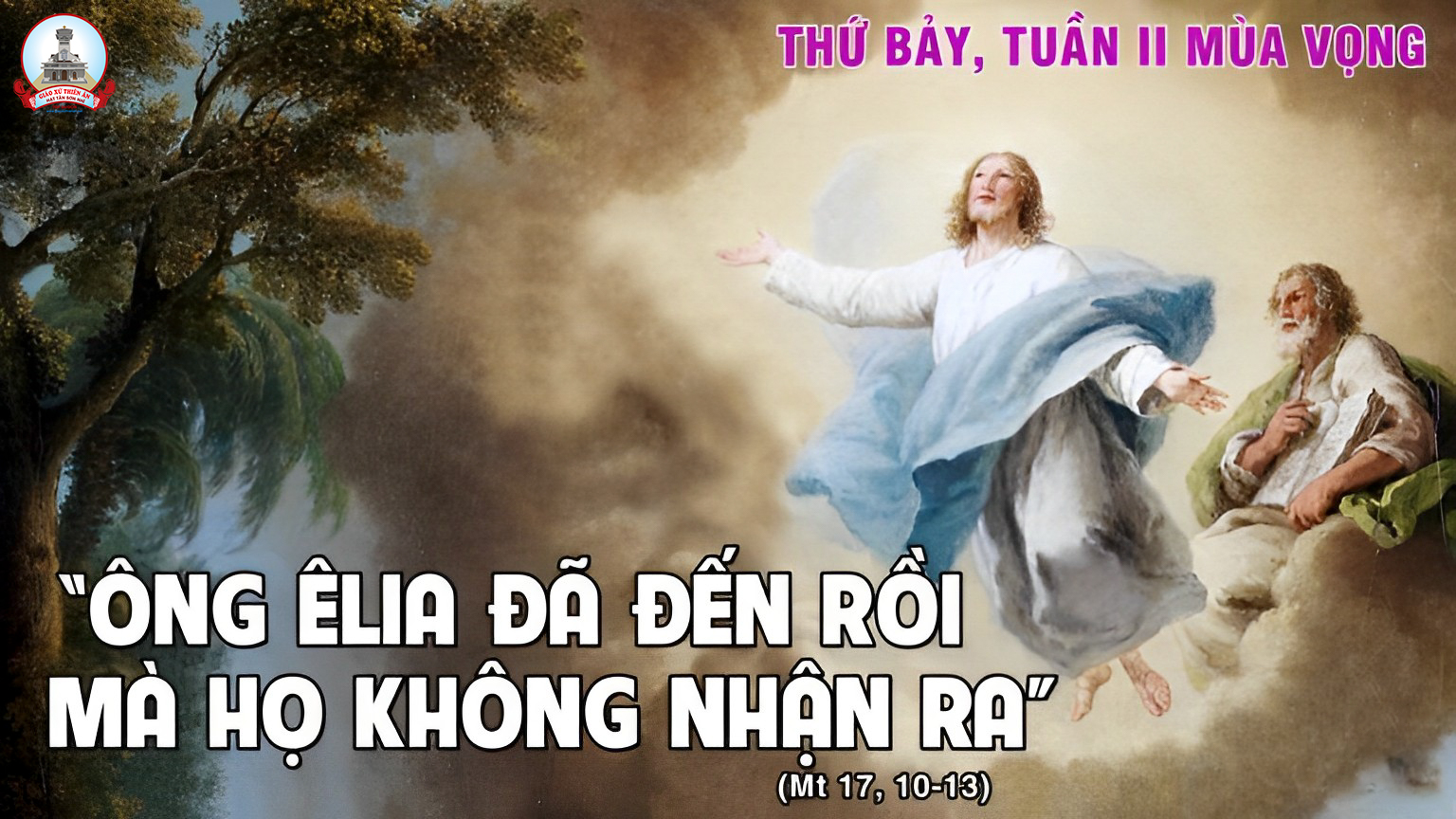